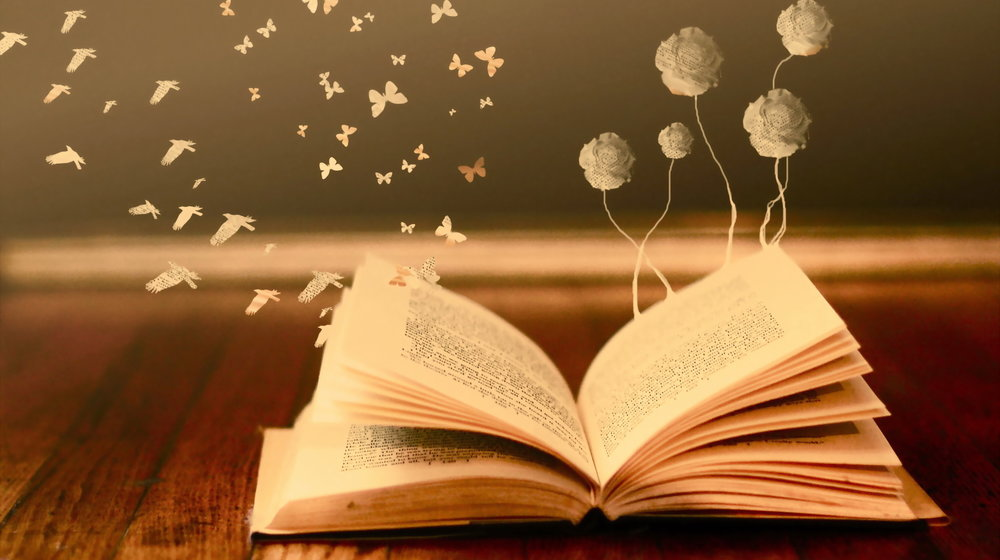 Мемуарна і щоденникова проза
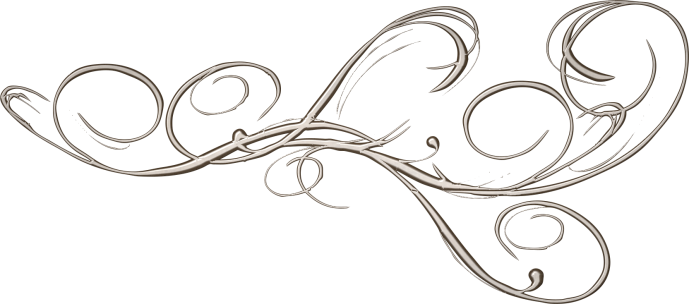 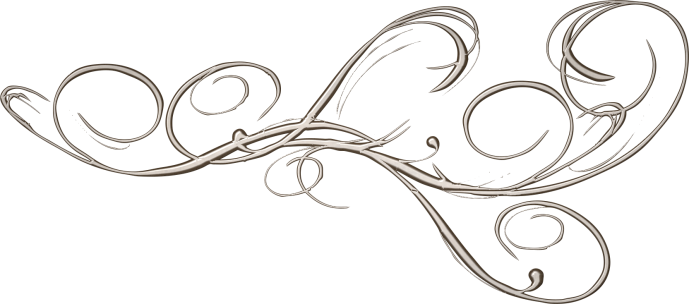 Мемуари (спогади, пам’ять) – жанр близький до історичної прози, наукової біографії, документально-історичних нарисів, нотатки про події минулого, свідком чи учасником яких був автор. Має високий ступінь достовірності
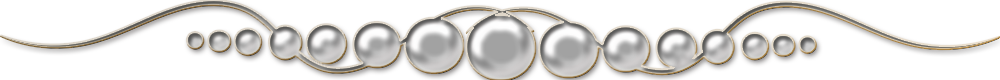 Мета КУРСУ
формування у студентів цілісного уявлення про виникнення, розвиток і сучасний стан розвитку мемуаристики, зокрема листи М.Хвильового, В.Стуса; щоденники М.Драй-Хмари, О.Довженка, О.Гончара, В.Симоненка, табірну прозу С.Підгайного «Українська інтелігенція на Соловках», Є.Іваничука «Холодне небо Півночі», спогади І.Жиленко «Homo feriens», Ю.Клена «Спогади про неокласиків», І.Кошелівця «Розмова в дорозі до себе», М.Коцюбинської «Книга спогадів»
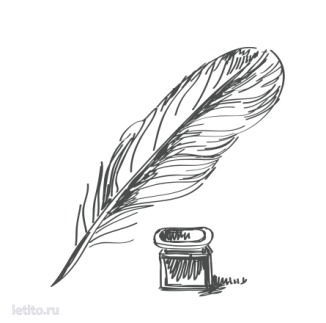 ЗАВДАННЯ КУРСУ
засвоєння теоретичних параметрів курсу, визначення основних тенденцій розвитку української літературної мемуаристики, формування навичок літературознавчого аналізу мемуарних творів, оцінки естетичної вартості текстів
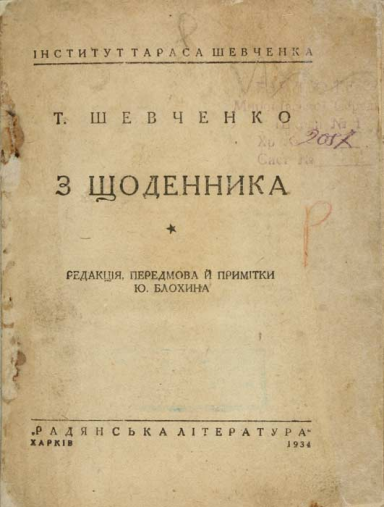 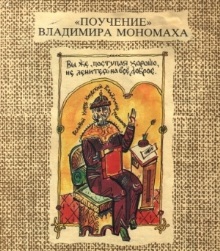 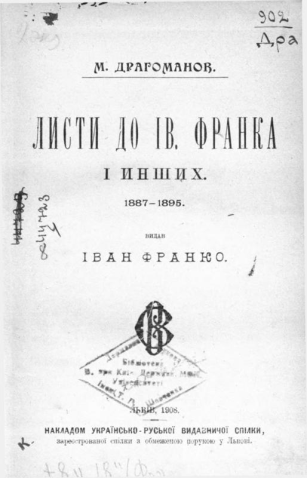 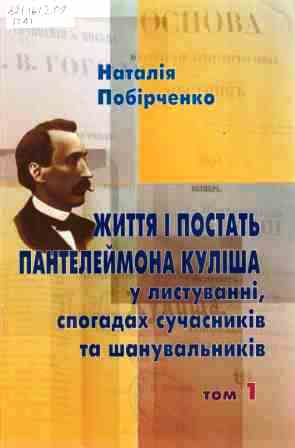 Листи – найпоширеніша форма мемуарів; повнокровний факт документальної літератури
Епістолярна спадщина  М.Хвильового, О.Ольжича, В.Стуса, О. Гончара, І. Багряного
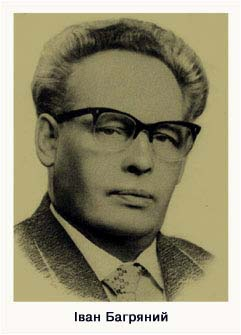 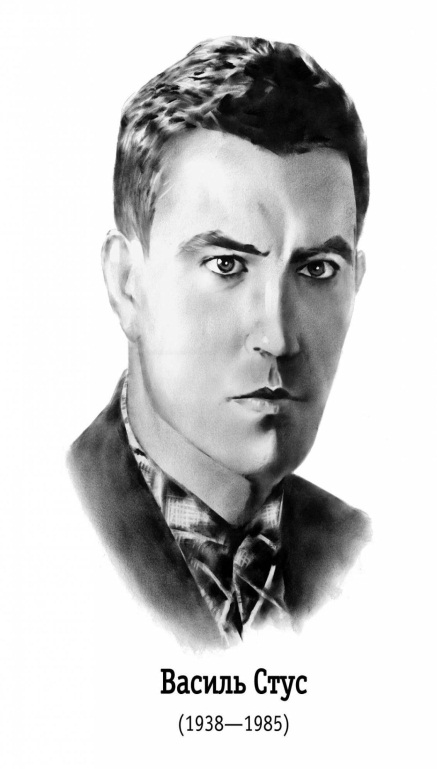 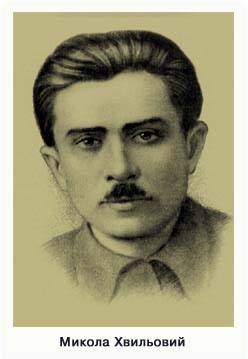 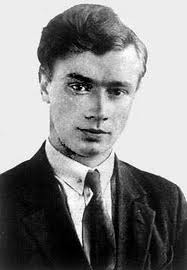 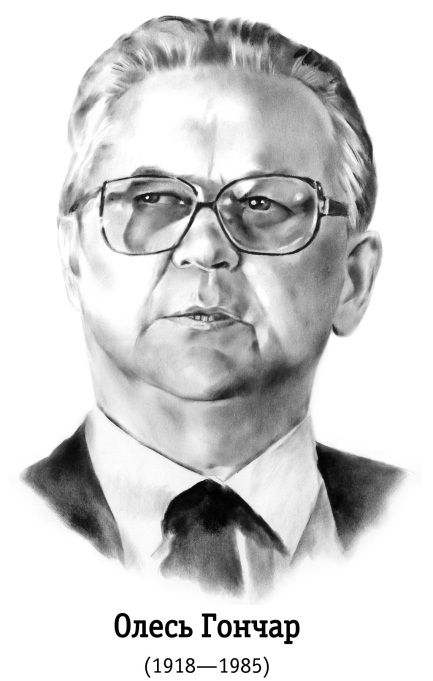 Олег Ольжич
Щоденники – мемуарно-біографічний, літературно-побутовий жанр; форма самовираження письменника
Витоки щоденників. Особливості світогляду, естетичні вподобання, секрети творчої лабораторії, літературний та життєвий контекст у щоденниках М.Драй-Хмари, О.Довженка, В.Симоненка («Окрайці думок»), О.Гончара, Гр. Тютюнника («Бути письменником»). 
Розкриття внутрішнього світу особистості у щоденниках.
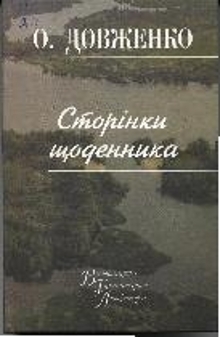 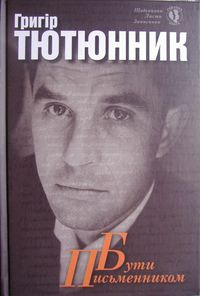 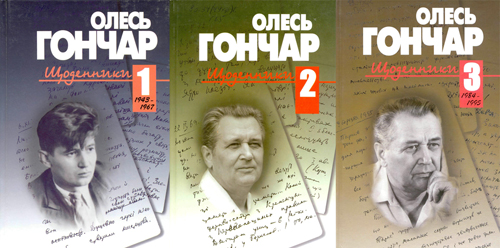 Табірна проза як літературний феномен ХХ століття; андеграундна документальна література
Табірні спомини С.Підгайного «Українська інтелігенція на Соловках», Є.Іваничука «Холодне небо Півночі». Колективне табірне світосприйняття (представлення не себе, а свого народу). Феномен Соловків у творах.
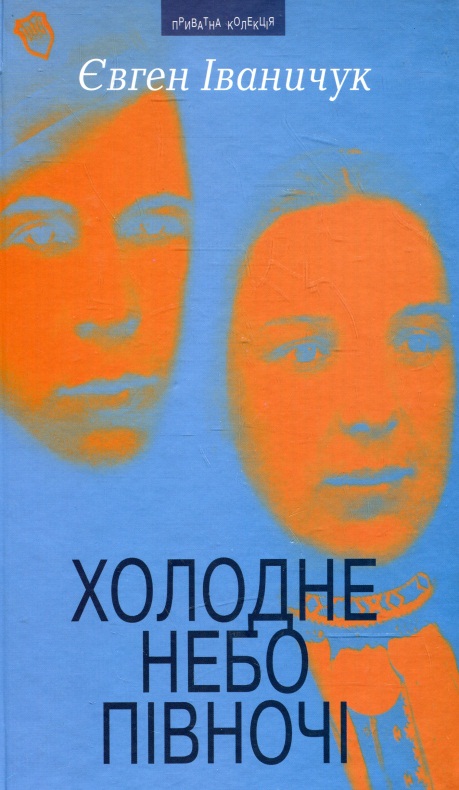 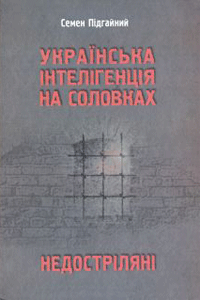 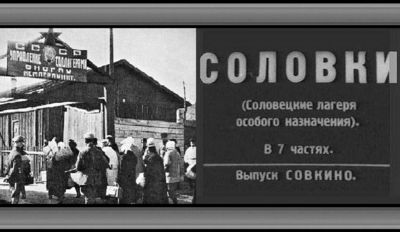 Філософсько-світоглядні аспекти моделювання дійсності у літературі особистого спогаду М.Коцюбинської, Л.Танюка та І.Жиленко
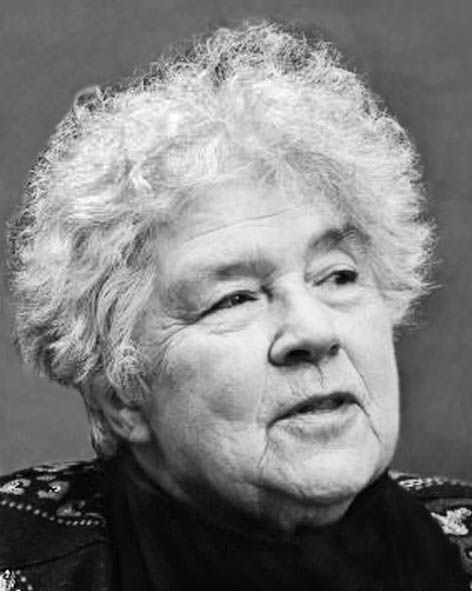 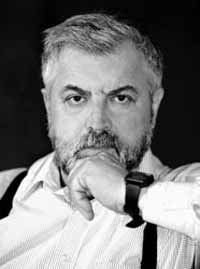 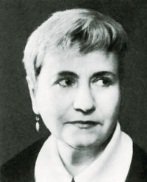 Л. Танюк
М. Коцюбинська
І. Жиленко
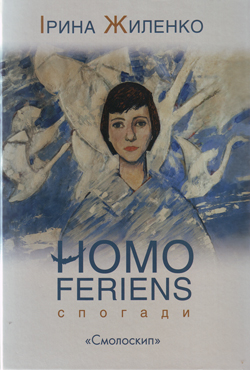 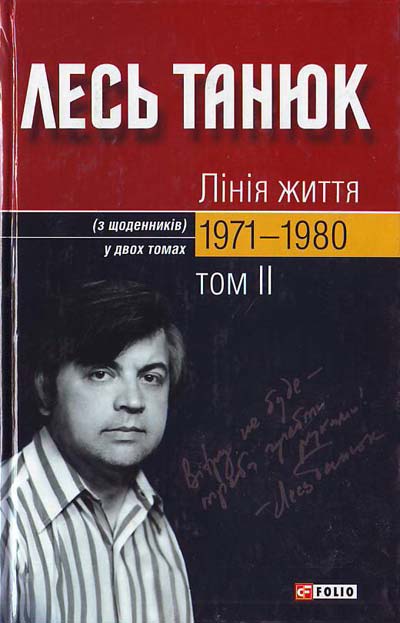 Історизм авторської позиції у спогадах письменників діаспориЮ. Клена та І. Кошелівця
Поєднання художнього й наукового мислення у спогадах Ю.Клена «Спогади про неокласиків», 
І.Кошелівця «Розмова в дорозі до себе»
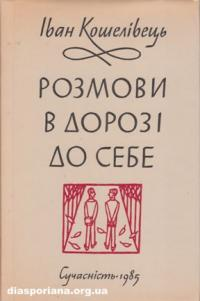 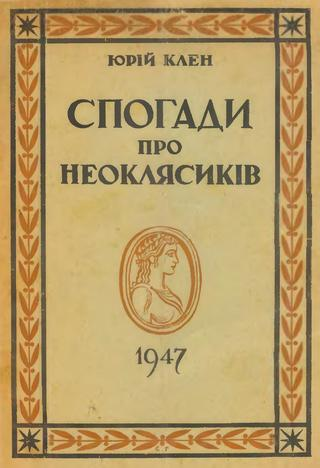 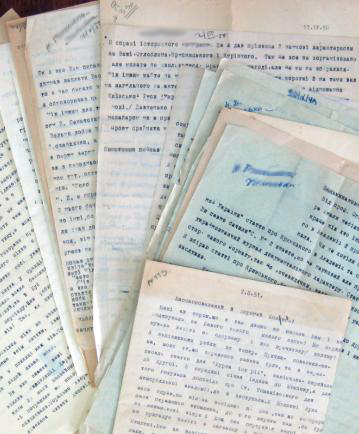